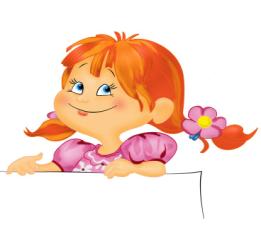 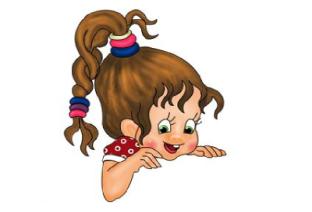 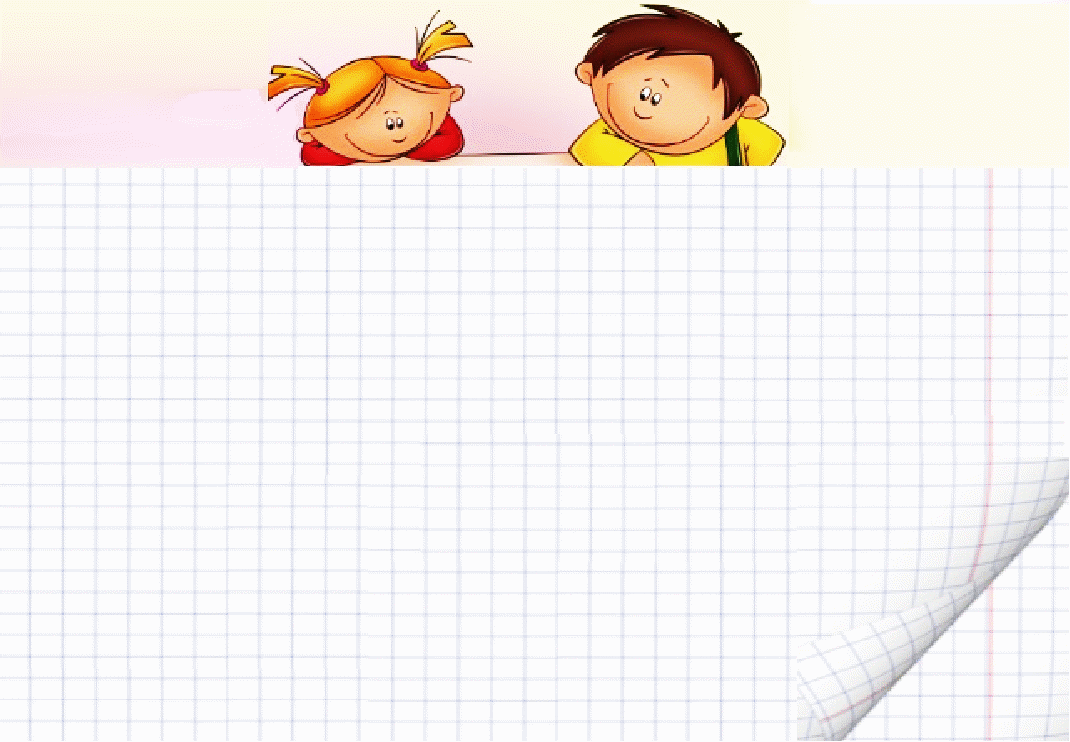 Учимся играя «Ориентировка в пространстве»
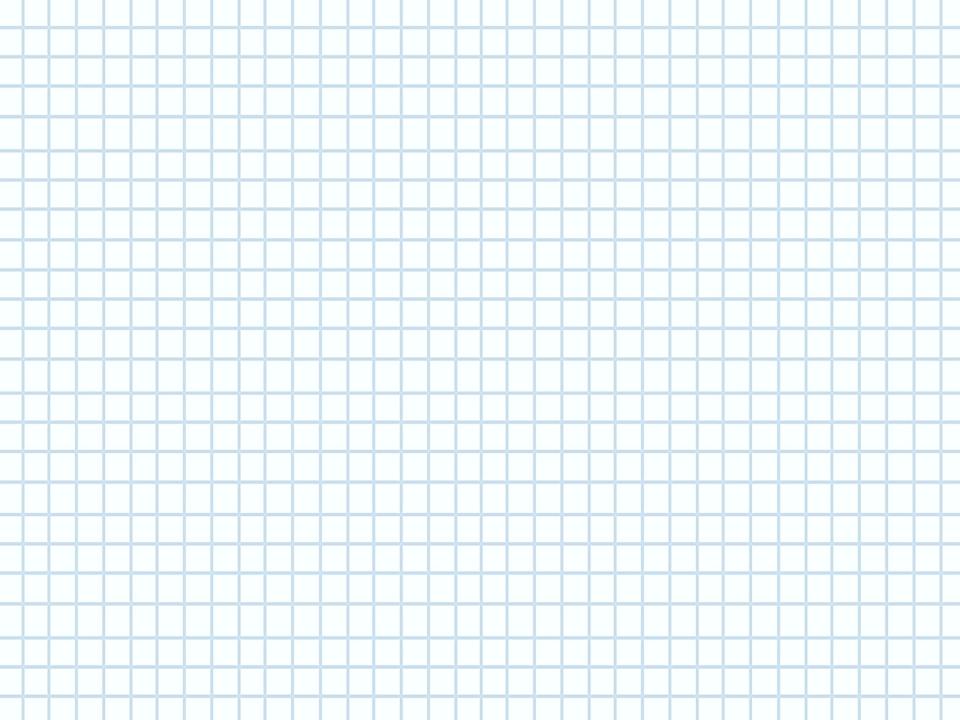 ЧТО НАХОДИТСЯ ВВЕРХУ СПРАВА?
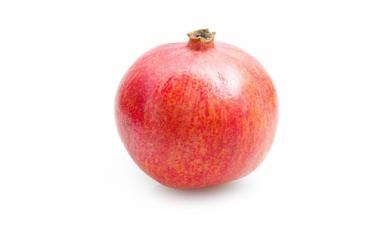 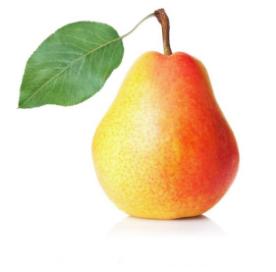 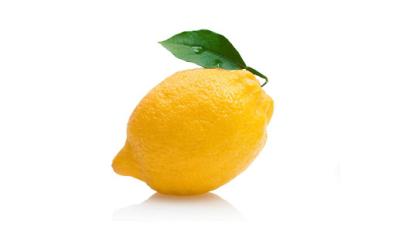 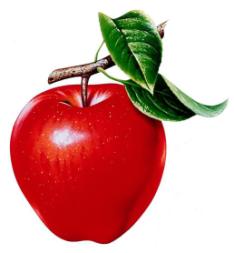 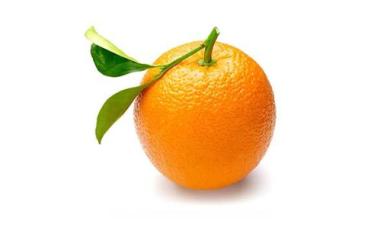 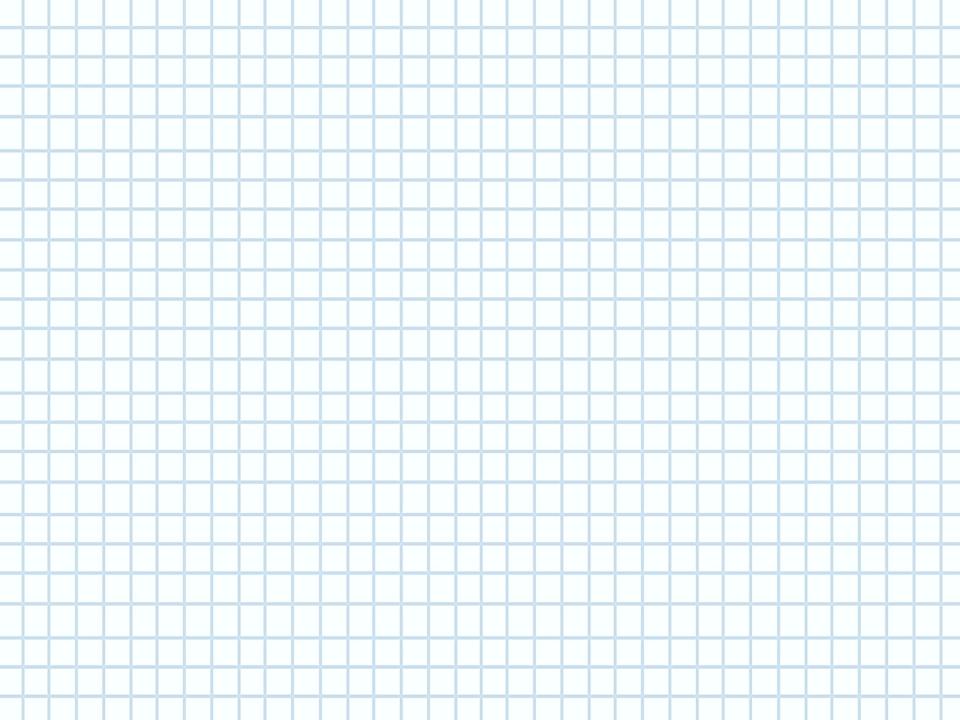 ЧТО НАХОДИТСЯ СЛЕВА ВНИЗУ?
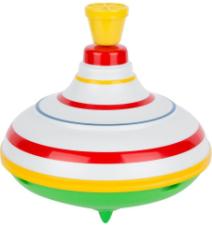 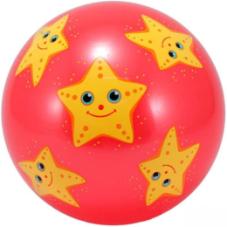 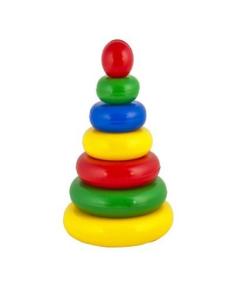 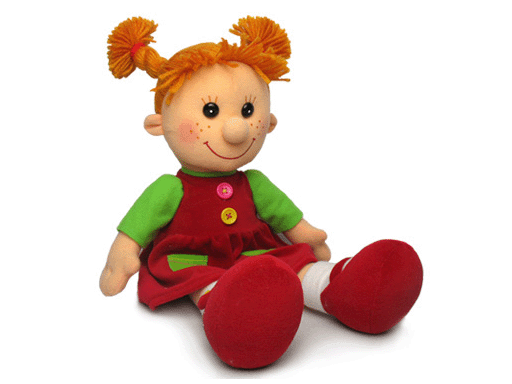 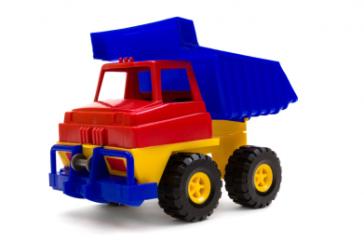 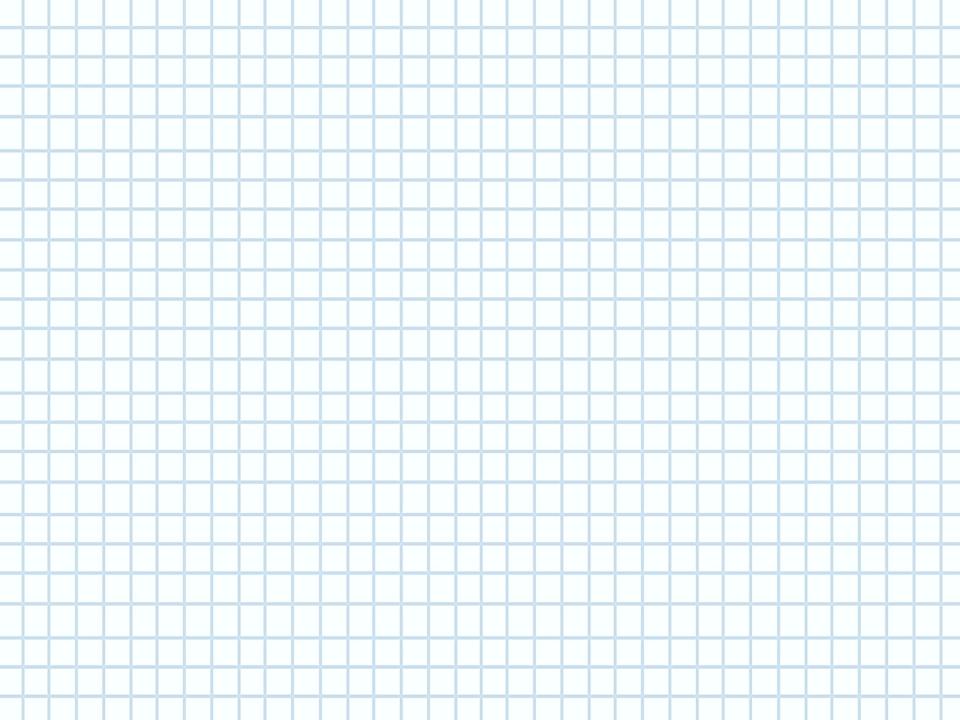 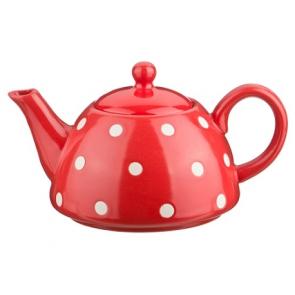 ЧТО НАХОДИТСЯ  СЛЕВА ВВЕРХУ?
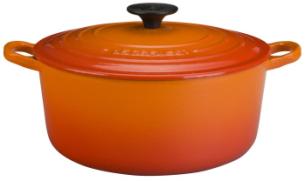 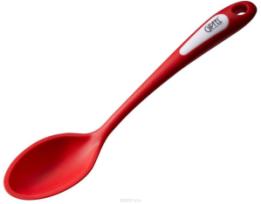 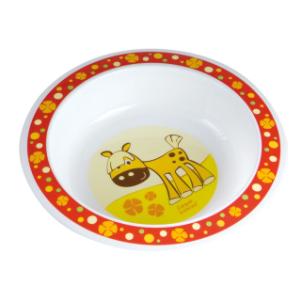 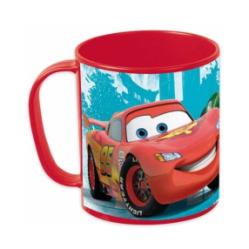 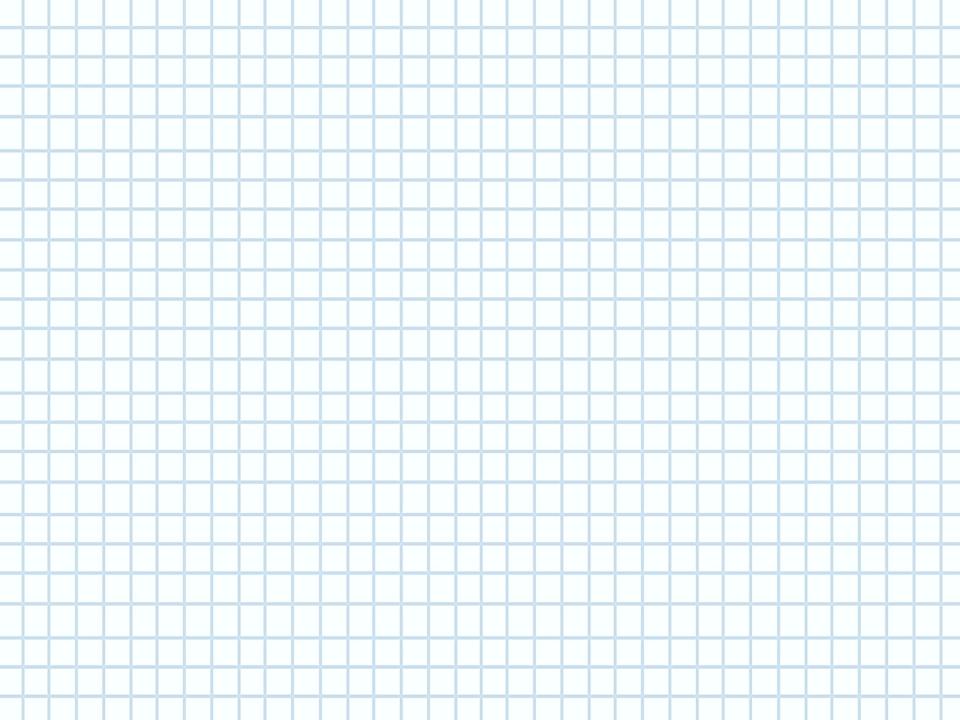 ЧТО НАХОДИТСЯ СПРАВА ВНИЗУ?
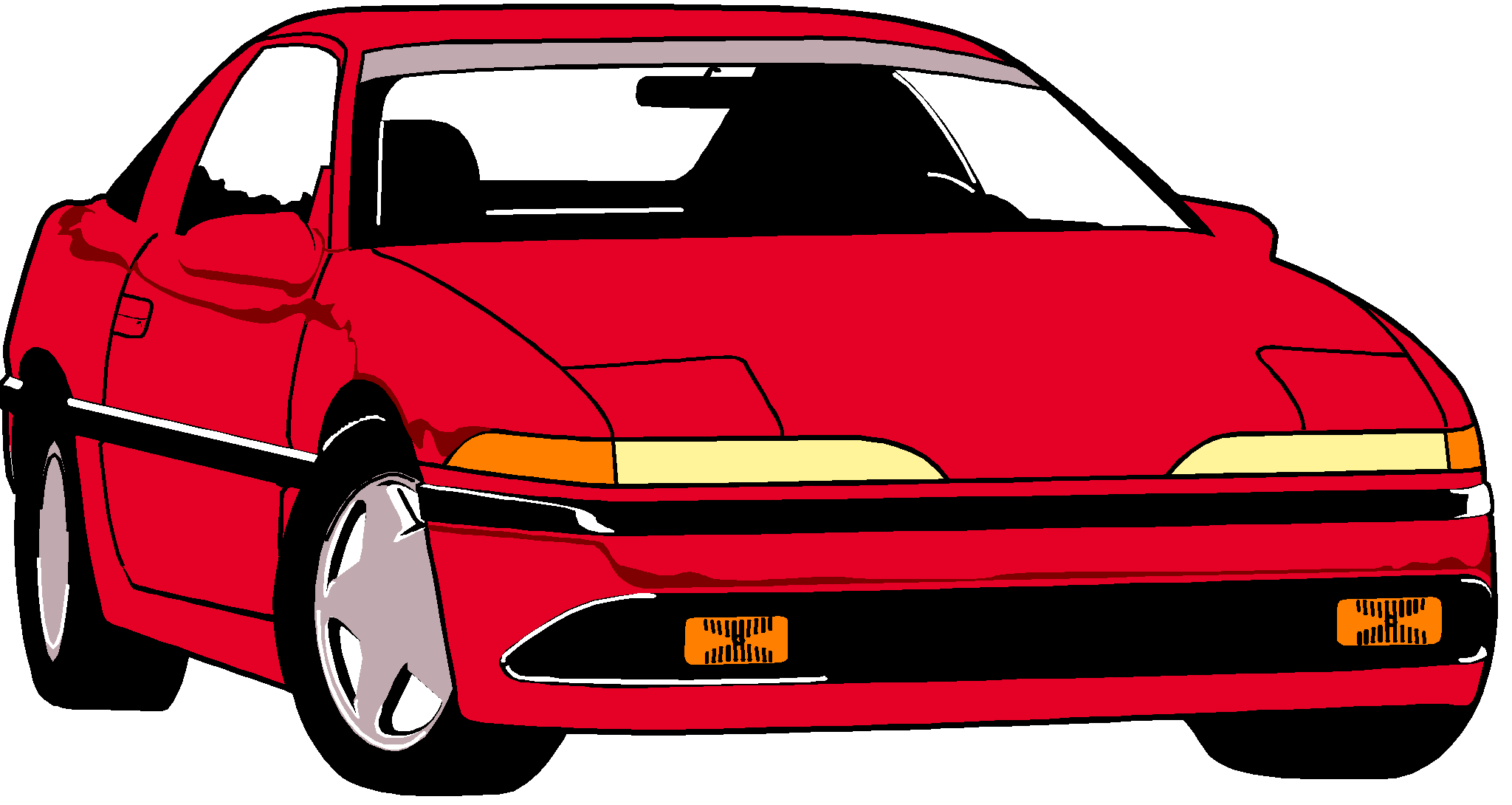 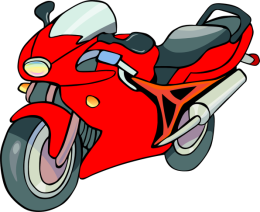 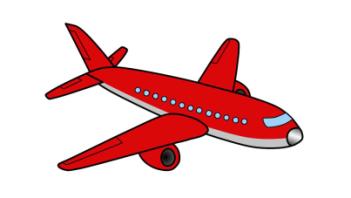 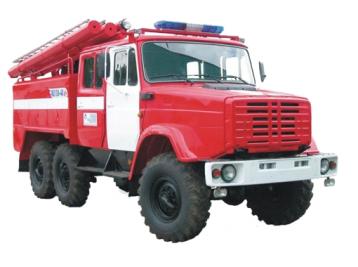 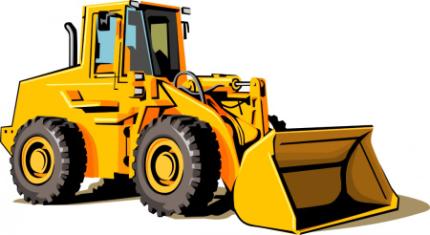 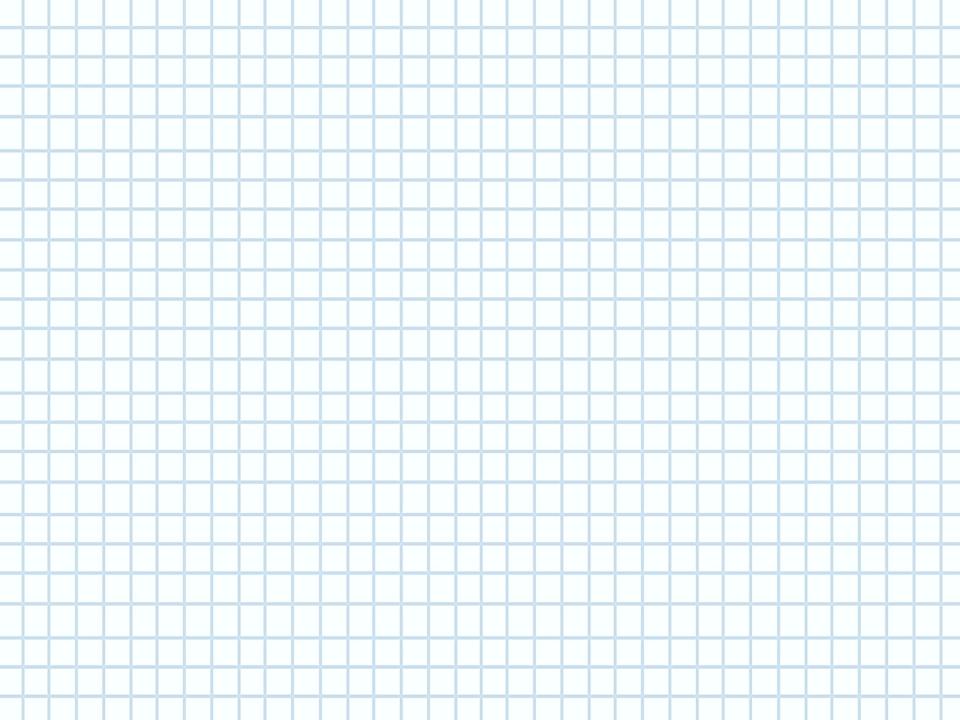 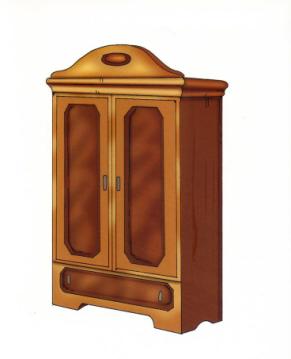 ЧТО НАХОДИТСЯ ПО СЕРЕДИНЕ?
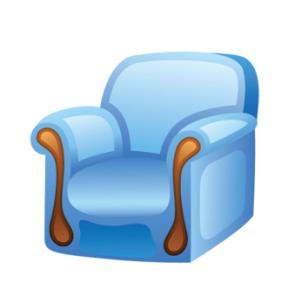 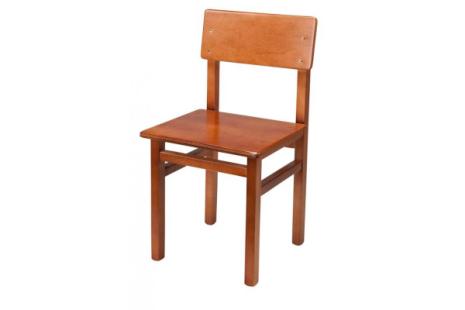 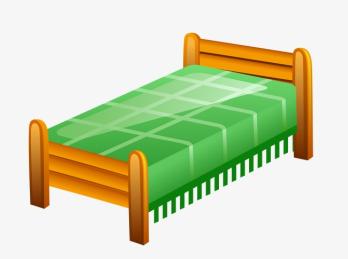 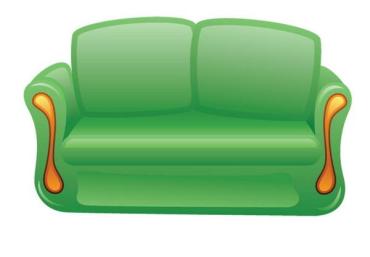 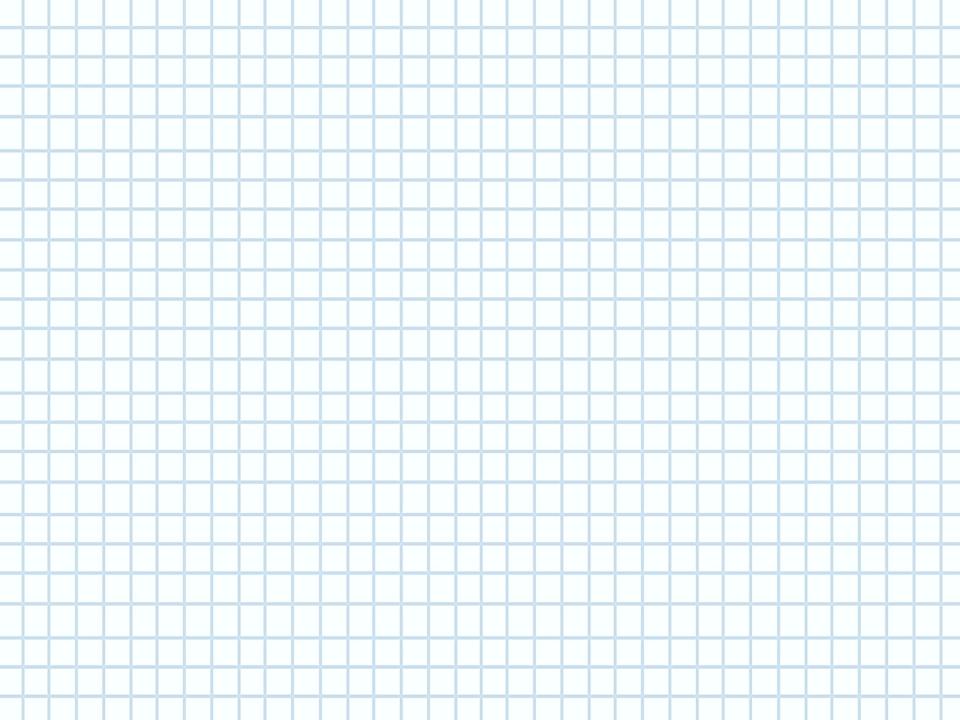 ЧТО НАХОДИТСЯ СПРАВА ОТ СТОЛА?
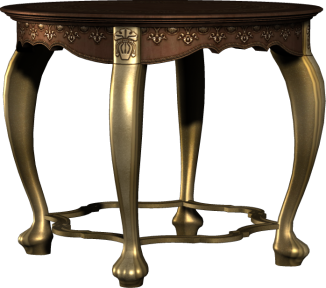 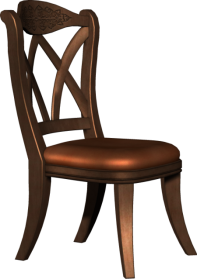 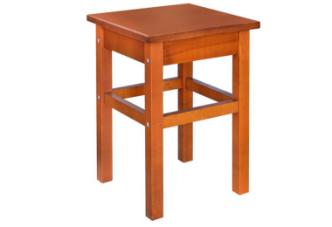 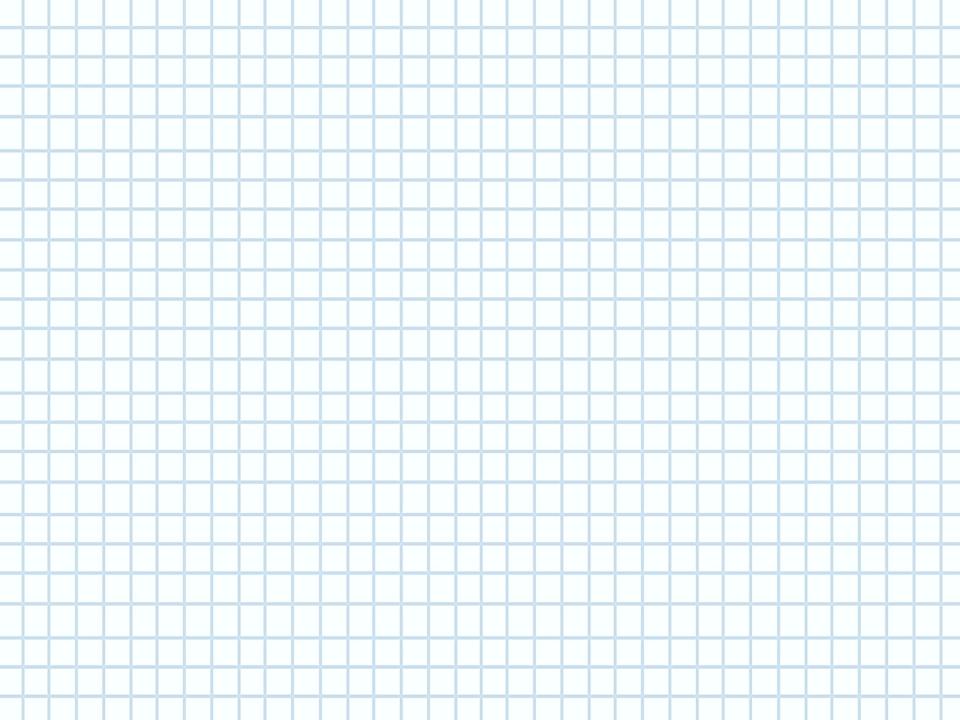 ЧТО НАХОДИТСЯ СЛЕВА ОТ КОРОВЫ?
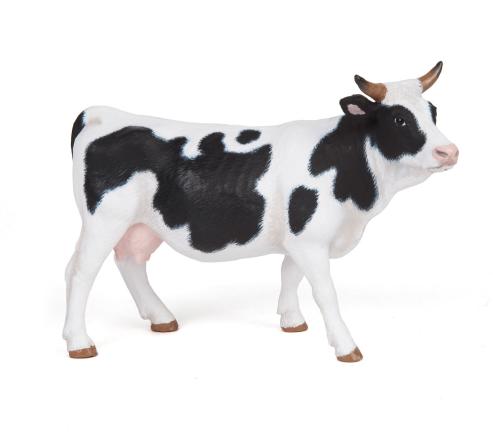 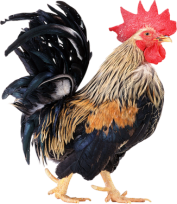 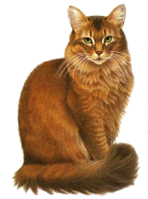 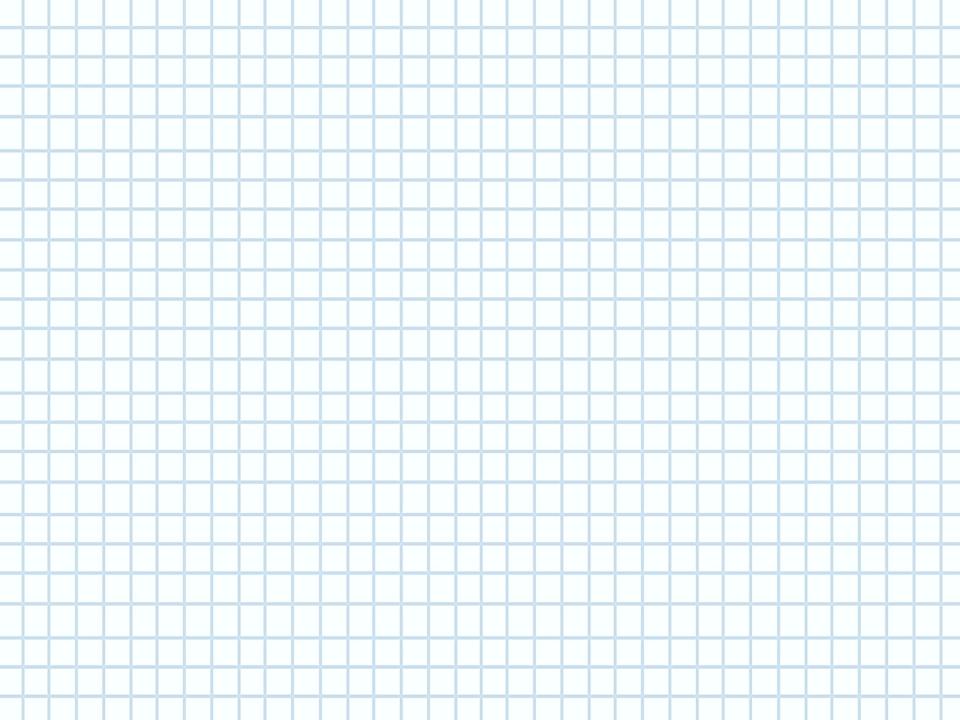 ПРАКТИЧЕСКОЕ ЗАДАНИЕ
Поделите лист пополам горизонтальной линией. Нарисуйте на верхней половинке в правом верхнем углу треугольник, в нижнем левом углу круг, верхнем левом углу- квадрат, а в нижнем правом- прямоугольник
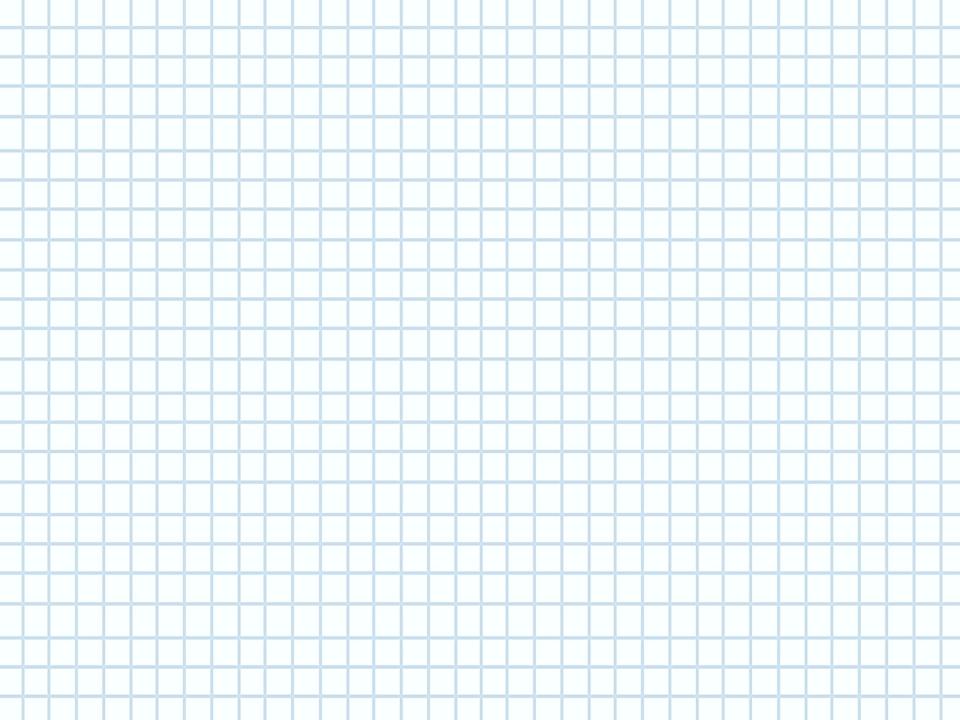 ПРАКТИЧЕСКОЕ ЗАДАНИЕ
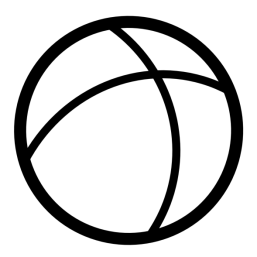 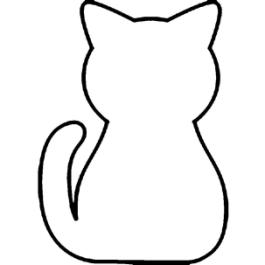 На нижней
половине листа в
верхнем правом
углу- котенка, в
нижнем левом
углу- мишку, в
верхнем левом
углу- мяч, в
нижнем правом
углу – пирамидку.
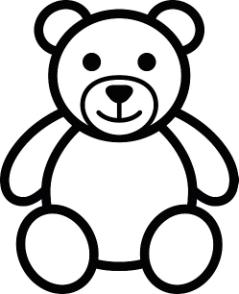 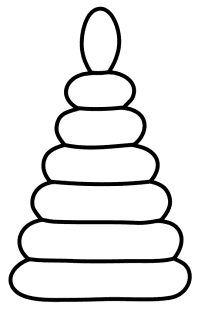 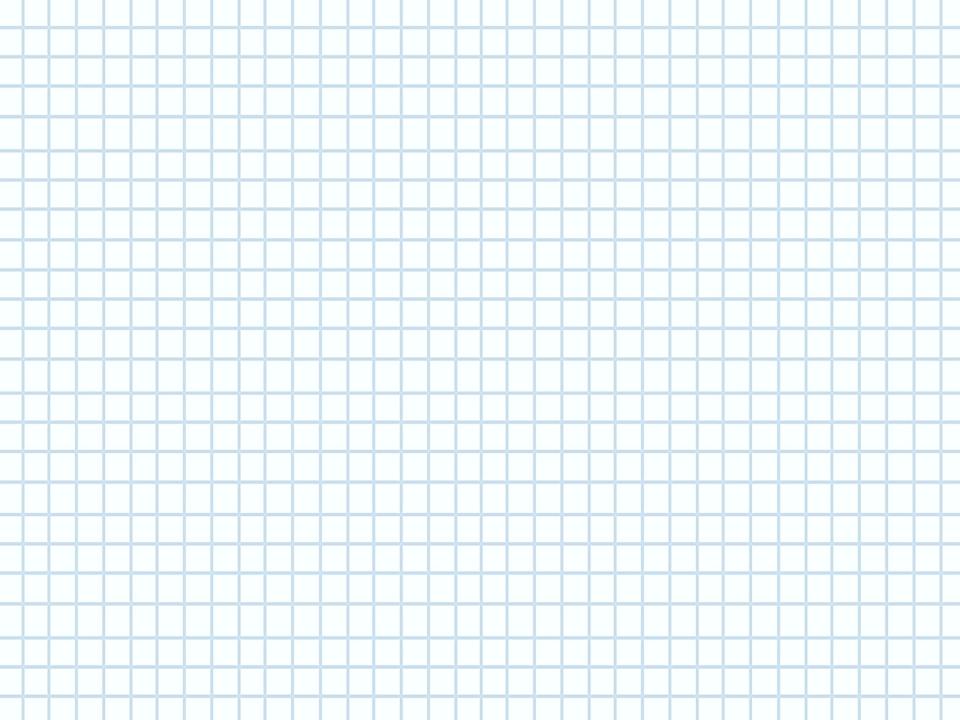 МОЛОДЦЫ!